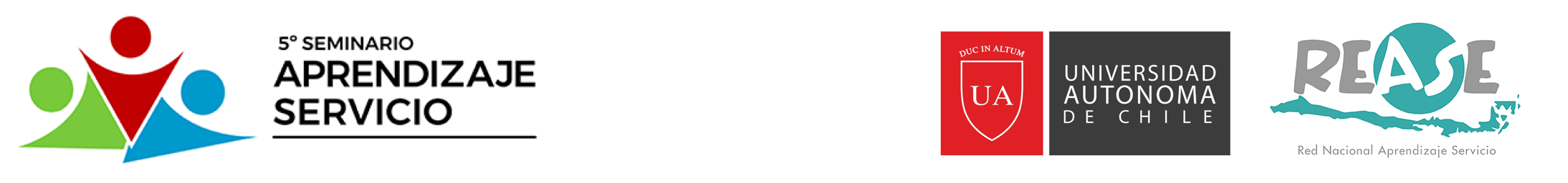 APRENDIZAJE Y SERVICIO: EL DESAFÍO DE LA INTERDISCIPLINARIEDAD
Carolina Astudillo Castro
Loreto Morales
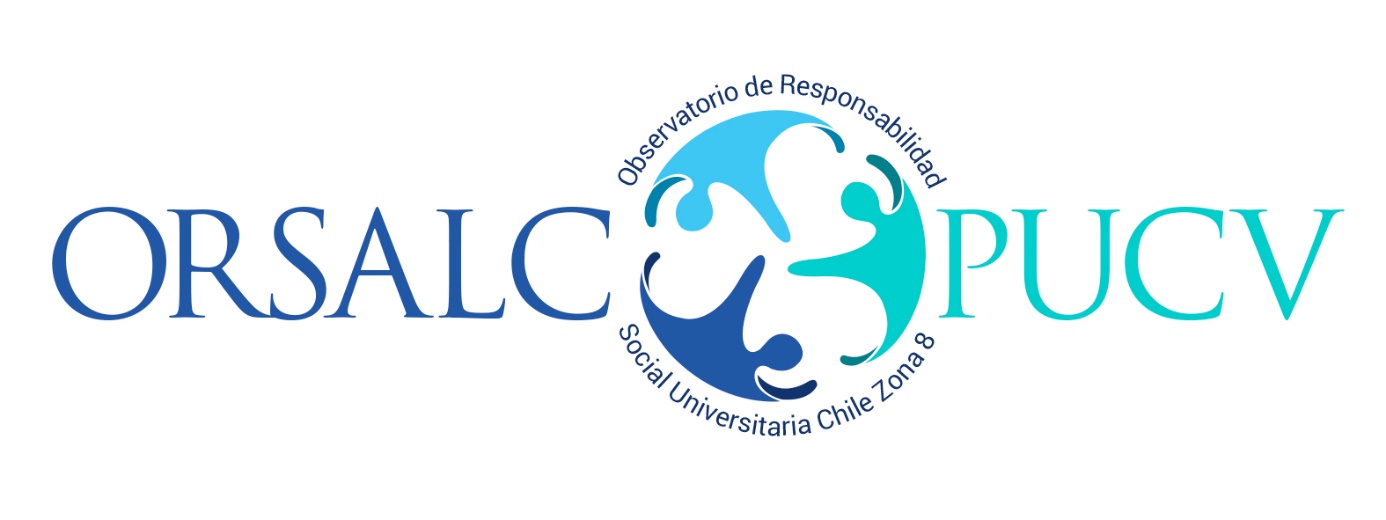 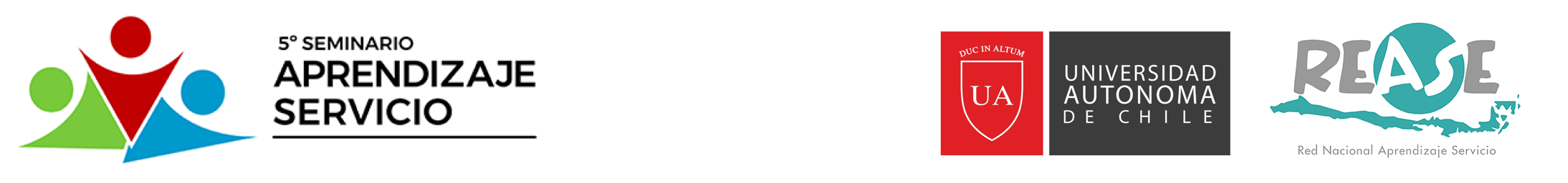 Introducción
La interdisciplinariedad es un espacio que desafía la reflexión: puente generador de sinergias como respuestas atingentes a esa realidad compleja e interconectada como la actual, desde diferentes cuerpos epistemológicos del saber. 
Una formación profesional contextualizada en las necesidades sociales, resulta un desafío propio de una formación de calidad y en especial en instituciones que se encuentran comprometidas desde su vocación hacia el servicio público.
Una acción reflexiva y un diseño cuidadoso de la docencia, donde las integraciones de los objetivos de aprendizaje se puedan lograr mediante un proceso reflexivo, protagónico, de servicio e interdisciplinar de los estudiantes.
Foto puede ser modificada
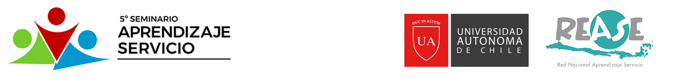 Marco teórico
①  La Responsabilidad Social eje transversal al sentido y quehacer institucional
Desde la perspectiva ética de la responsabilidad social, se tiene en cuenta tanto:
Cómo respondemos solidariamente a los rostros de los seres humanos, especialmente, quienes habitan contextos que han sido vulnerados en sus derechos
Cómo afecta su quehacer en la realidad medioambiental
Cómo la universidad se ve afectada a partir de esta interacción con su territorio,
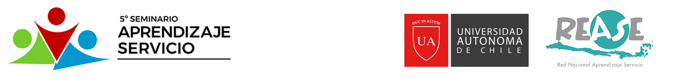 Marco teórico
② La METODOLOGÍA Aprendizaje y servicio como un camino de la formación en Responsabilidad Social, desde tres dimensiones
Asignaturas de dos carreras y un Programa:
 Contador Auditor
Ingeniería en Alimentos 
Programa Formación Fundamental
PROCESO REFLEXIVO
DISCIPLINAR E INTERDISCIPLINAR
Socio comunitario:
 La Matriz
Responsabilidad Social
 concebida desde
Su dimensión ética
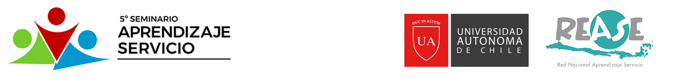 Metodología
 Perspectiva cualitativa (Alvarez-Gayou, 2003), ya permite evidenciar mejor las construcciones sociales que emergen desde la aplicación de experiencias educativas en A+S. 
 Enfoque auto etnográfico en el caso de los académicos, con el fin de comprender la experiencia cultural, y de este modo, enlazar desde la narrativa de los docentes, la experiencia vivida en lo interdisciplinar y los significados atribuidos a ella (Sistematización y registro de las reflexiones en las reuniones de trabajo)
 Combinación de dos técnicas al final del proyecto: entrevista grupal semiestructurada y lluvia de ideas, con la participación de socios comunitarios, docentes y estudiantes, donde una narrativa colectiva trasciende a la individual (Bleger, 1982). 
  Análisis de datos se utiliza una estrategia inductiva, propia del enfoque etnográfico, así el análisis narrativo y la reinterpretación continua de estos análisis permite la emergencia de las categorías
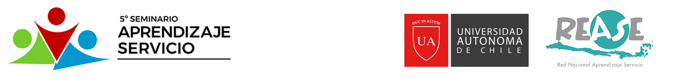 Resultados
RESULTADOS DESDE LAS PRECONCEPCIONES DE LOS DOCENTES
i.	Aprender de otras experiencias, aunque las relaciones con los contenidos y entre estudiantes no son posibles de predecir 
ii.	Preconcepciones acerca de las posibilidades de implementación que se tensiona con el imperativo de contactar a los estudiantes con la realidad social
iii.	El encuentro de las disciplinas desde el diálogo y las motivaciones de los docentes y estudiantes

RESULTADOS DESDE LAS PERCEPCIONES DE DOCENTES, ESTUDIANTES Y SOCIOS COMUNITARIOS AL FINALIZAR EL PROYECTO: TRES PREGUNTAS: ¿CON QUÉ ME VOY?, ¿QUE DEJÉ? Y ¿QUÉ CAMBIARÍA?:
i.	Me voy con gratitud por la experiencia compartida
ii.	Relaciones construidas desde lo afectivo
iii.	Mejorar la integración efectiva del socio comunitario en lo que significa el A+S
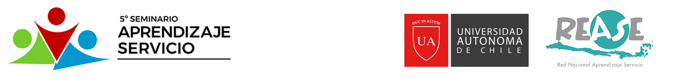 Conclusiones
La formación universitaria es percibida distante y segmentada de la experiencia vital, por lo que metodologías como estas permiten recuperar y resignificar la noción de vida universitaria, como un proceso vital reflexivo de la realidad, multicultural, integrador y en alteridad que atiende a la construcción del proyecto de vida de los estudiantes
–	La sobreexposición de la experiencia afectiva por sobre lo técnico, supone el desafío curricular de lograr miradas integradoras de A+S, especialmente en el rol de facilitador y mediador que ejerce el docente
–	El gran desafío es transitar de la intervención a la co-transformación, permitiendo replicar creativamente semestre a semestre la experiencia recogida, construyendo una relación de confianza con el socio y de valoración mutua.
–	La confluencia de todas las asignaturas en un mismo socio, ofrece la oportunidad de resolver la complejidad social desde diferentes miradas, sin embargo, no se evidenció que esta oportunidad haya estado presente
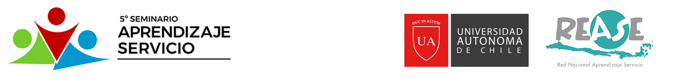 Conclusiones
–	A+S como proceso, se sostiene sobre el tipo de relación afectiva que se establece lo que aporta gran fragilidad si no se hace una adecuada inducción o los docentes no se involucran proactivamente identificando potenciales focos de conflicto.
–	Por todo lo dicho, el pilar del proceso resulta en las formas e instancias de evaluación, comprendidas estas como una toma de datos que facilite la retroalimentación de todos los participantes en el proceso.
–	Se constata que se le atribuye a este camino de formación universitaria, la relevancia de constituirse en un espacio que fortalece la reflexión ética de las actuaciones propias y estudiantiles, como el asumir perspectivas reflexivas y co-transformadoras interdisciplinarias en el desarrollo de la docencia realizada.
–	Por último, el aprendizaje experiencial de lo interdisciplinario, da cuenta de la urgencia para avanzar en este sentido, en especial a través de iniciativas de A+S, con la concurrencia de equipos de académicos, de lo contrario se dificulta el desempeño profesional en un mundo complejo e interconectado
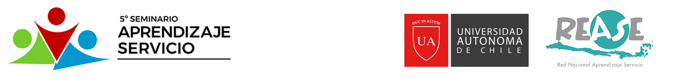